1
Cs212: Data Structures
Computer Science Department
Lab 7: Stacks
Stacks
2
What is Stack ?
A stack is a linear list in which all additions and deletions are restricted to one end, called the top. It is a Last in-First out (LIFO) data structure.

In Stacks we DO NOT
Search
Add in arbitrary positions
Sort
Access anything beyond the top element.
14-Jun-14
Computer Science Department
Basic Stack Operation
3
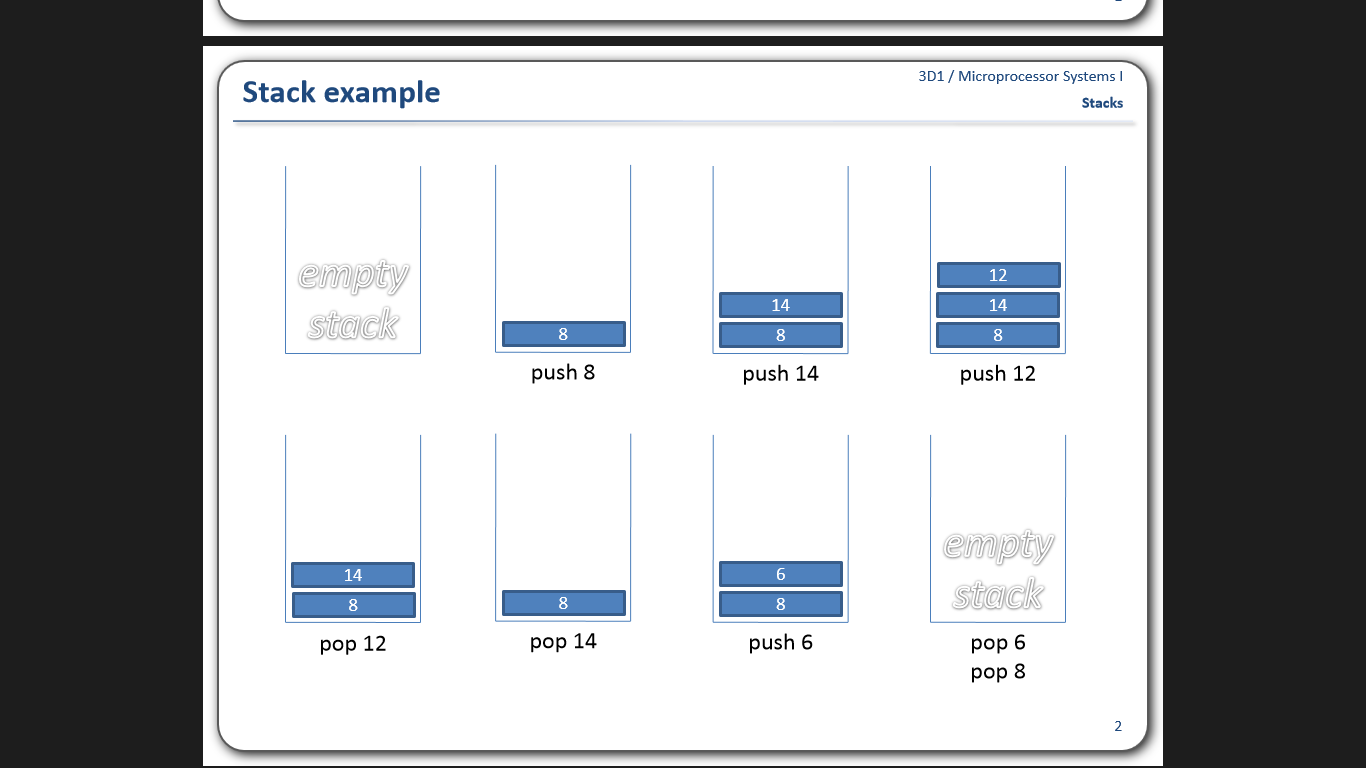 Push
Place data on the top of the stack.
Pop
Remove data from the top of the stack.
Stack Top
Returns the top element of the stack.
14-Jun-14
Computer Science Department
Head
count
top
Top
Data nodes
(a) Conceptual
Stack Linked List Implementation
4
(b) Physical
14-Jun-14
Computer Science Department
Stack LL Implementation (cont.) Java
5
Node Class – same Node class in the Linked List
Stack Class
class Stack{ // Declare Stack class
        
    private Node top; // Reference to the first Node in the list
    private int count; // count the number of nodes in the list
    
    public Stack(){ // constructor
        count=0; // top by default initialized to null  
    }
    public int StackCount(){ // return the count of nodes in the list
        return count;} 
    public boolean emptyStack(){// check is it empty stack or not
         return (count==0);
    }
14-Jun-14
Computer Science Department
Stack LL Implementation (cont.) Java
6
Stack Class – pushStack method
public void pushStack( int data){
        
	Node NewNode = new Node(data);
	NewNode.next = top;
	top = NewNode;
	count ++;	
}
Stack LL Implementation (cont.) Java
7
Stack Class – popStack method
public boolean popStack( Node dataout){

     if (!emptyStack()){
        dataout.Data = top.Data;
        top = top.next;
        count --;
        return true;
     }
     else
        return false;
}
Stack LL Implementation (cont.) Java
8
Stack Class – StackTop method
public boolean StackTop( Node dataout){

  if (!emptyStack()){
     dataout.Data = top.Data;
     return true;
  }
  else
     return false;
}
Stack LL Implementation (cont.) C++
9
Node Class – same Node class in the Linked List
Stack Class
class Stack{ // Declare Stack class
        
    private :
	Node *top; // pointer to the first Node in the list
    	int count; // count the number of nodes in the list
    
    public :
	Stack(){ // constructor
        count=0; 
	top =NULL;
        }
	int StackCount(){ // return the count of nodes in the list
              return count;} 
	bool emptyStack(){// check is it empty stack or not
             return (count==0);}
14-Jun-14
Computer Science Department
Stack LL Implementation (cont.) C++
10
Stack Class – pushStack function
void pushStack( int data){
        
	Node *NewNode = new Node(data);
	NewNode->next = top;
	top = NewNode;
	count ++;	
}
Stack LL Implementation (cont.) C++
11
Stack Class – popStack function
bool popStack( int & dataout){

     if (!emptyStack()){
        Node *pLoc = top;
        dataout = top->Data;
        top = top->next;
	   count --;
	   delete pLoc; ;//freed memory
        return true;
     }
     else
        return false;
}
Stack LL Implementation (cont.) C++
12
Stack Class – StackTop function
bool StackTop( int & dataout){

  if (!emptyStack()){
     dataout = top->Data;
     return true;
  }
  else
     return false;
}
Example 1
13
Write a program that read a list of integers from the user then print them in reverse.
14-Jun-14
Computer Science Department
Example 2 (C++)
14
void ReverseList ()
{
	Stack s ;
	int number[15] , size ;
	int dataout;
	cout << "Enter the size of your list :"<<endl;
	cin >> size;
	cout << "Enter the element of the list: "<<endl;
	for ( int i = 0; i < size ; i++){
		cin>>number[i];
		s.pushStack(number[i]);
	} 
	cout << endl << "The reverse list is: "<<endl;
	while ( ! s.emptyStack())
	{
		s.popStack(dataout);
		cout << dataout << " " ;
	}
}
14-Jun-14
Computer Science Department
Example 2 ( Java )
15
public static void ReverseList ()
{
	Stack s = new Stack();
	Node dataout=new Node(0);
       
         Scanner input = new Scanner (System.in);
	System.out.println( "Enter the size of your list :" );
	int size = input.nextInt();
	int number [] = new int [size];
	System.out.println( "Enter the element of the list: " );
	for ( int i = 0; i < size ; i++){
		number[i]=input.nextInt();
		s.pushStack(number[i]);
	} 
	System.out.println( "The reverse list is: " );
	while ( ! s.emptyStack()){
		s.popStack(dataout);
		System.out.print(dataout.Data + " " ) ;
	}
}
14-Jun-14
Computer Science Department
Example 2 Java & C++
16
PostFix expression
14-Jun-14
Computer Science Department